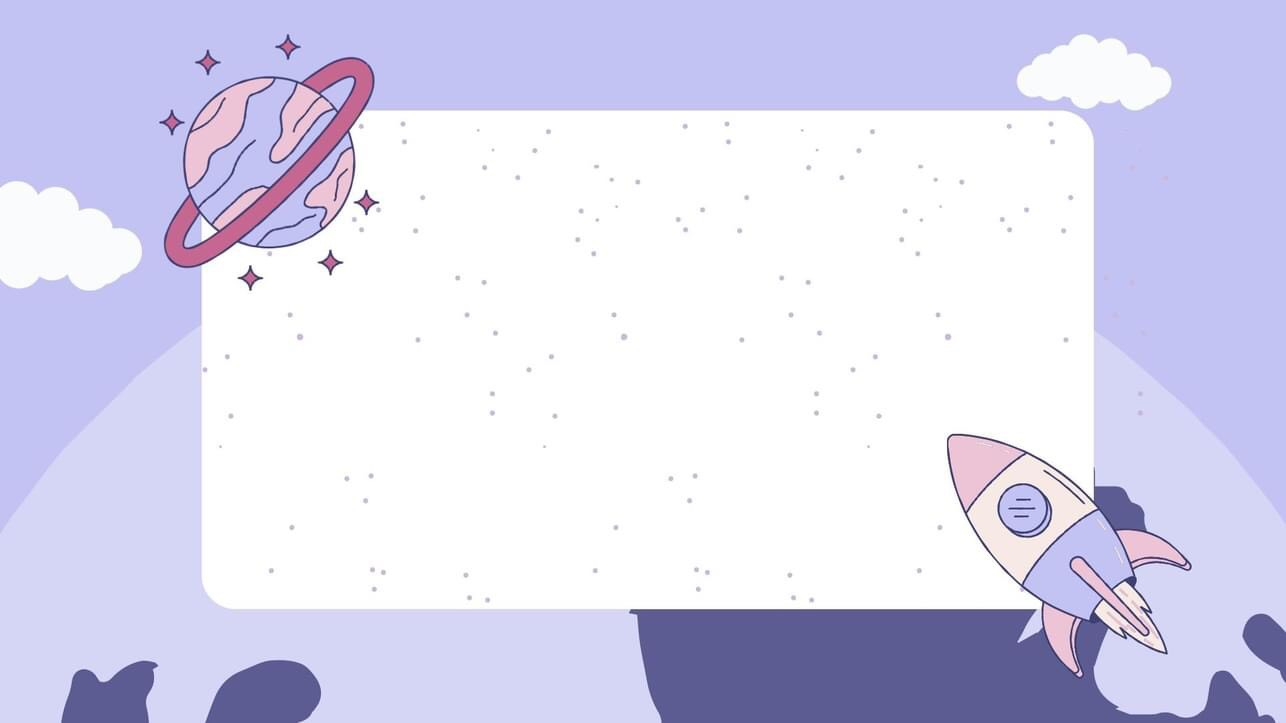 TRƯỜNG MẦM NON BAN MAI XANH
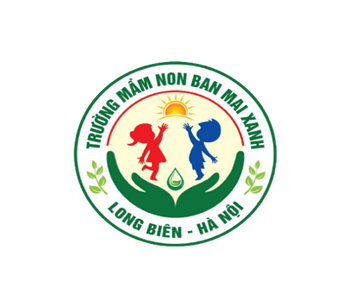 Thơ: Tập gấp máy bay
-Lê Bính -
Lứa tuổi: 3-4 tuổi
Giáo viên: Nguyễn Thị Nguyệt
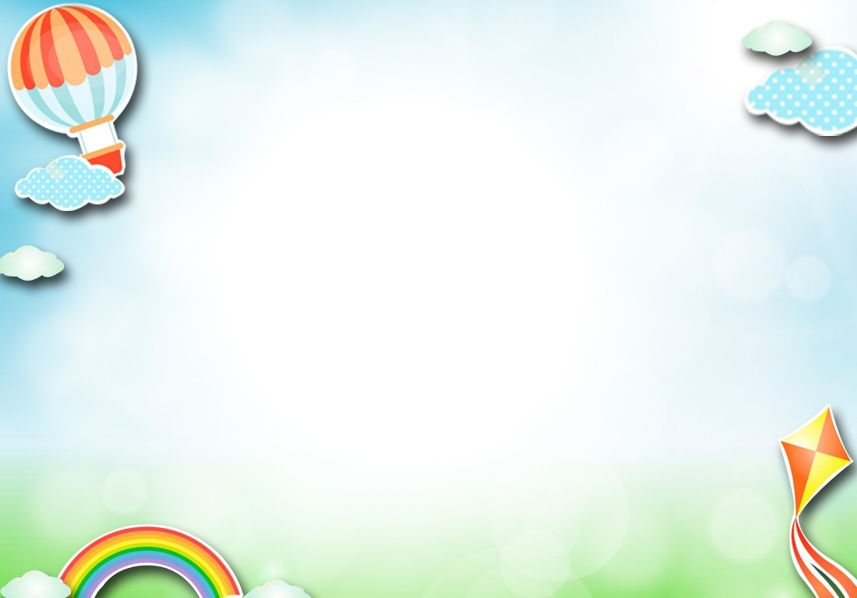 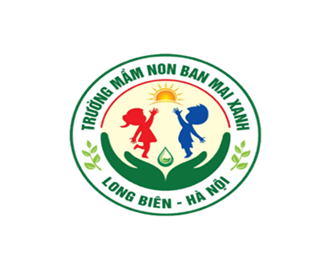 Câu đố
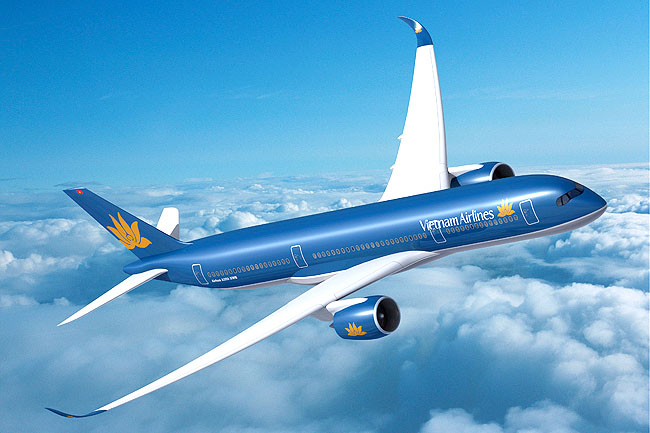 Chẳng phải là chim 
Mà bay trên trời 
Chở được nhiều người 
Đi khắp mọi nơi
                         Là cài gì?
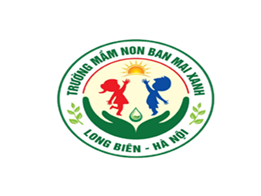 Tập gấp máy bay
(Lê Bính)
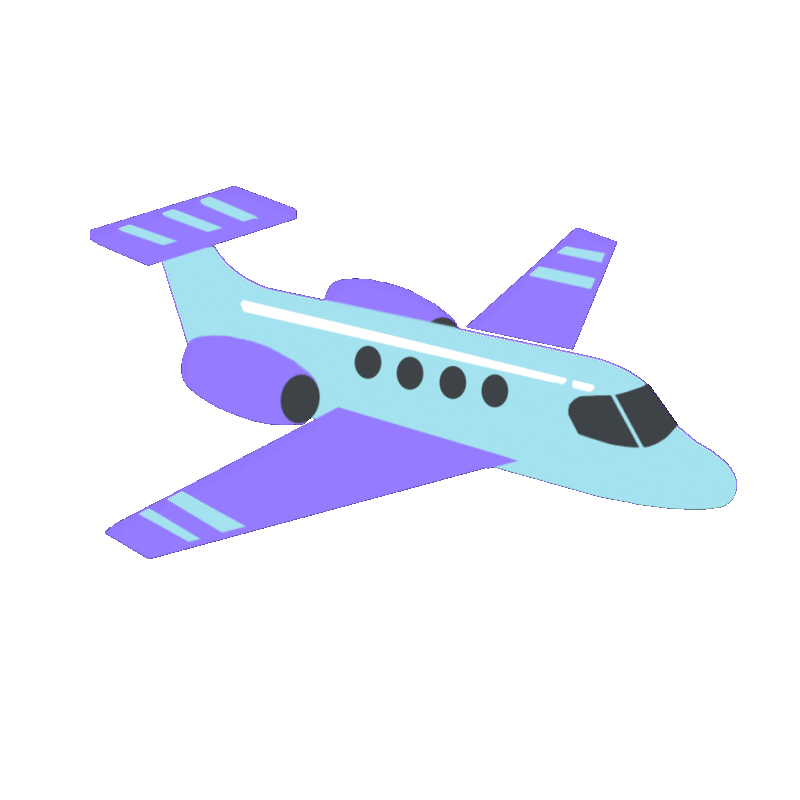 Tập gấp máy bay
.
Dang hai cánh nhỏ
Vẽ ngôi sao vàng
Trên nền cờ đỏ
Phóng lên ngọn gió
Lượn quanh sân nhà
Vẫy chào ông bà
Vẫy chào bố mẹ
Dang đôi cánh bé
Khoảng trời bao la
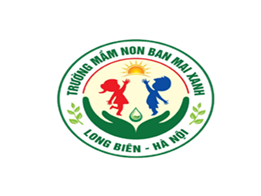 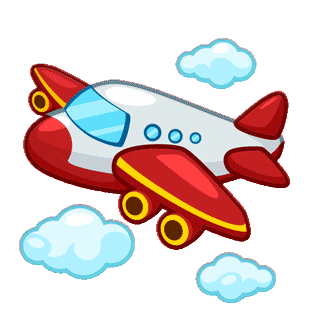 Cô vừa đọc cho các con nghe bài thơ gì? Tác giả ?
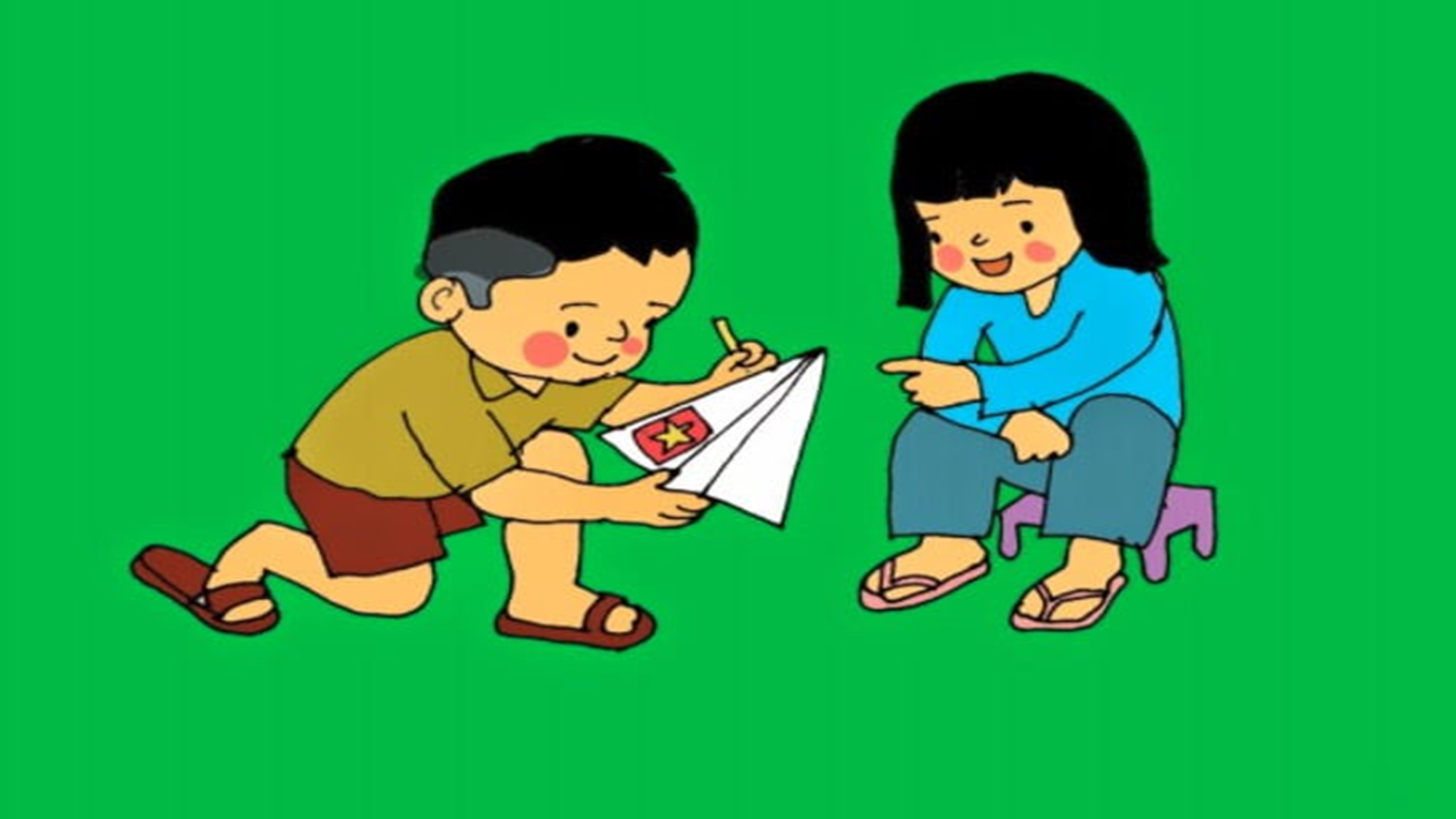 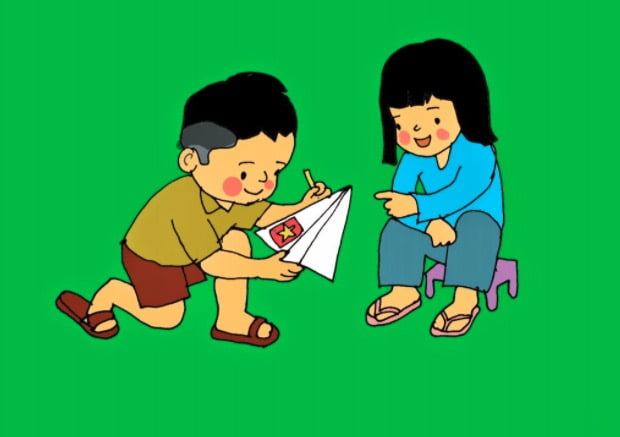 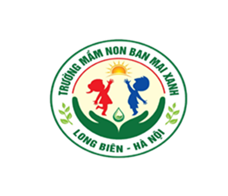 TẬP GẤP MÁY BAY
(Lê Bính)
Tập gấp máy bay
Vẽ ngôi sao vàng
Dang hai cánh nhỏ
Trên nền cờ đỏ
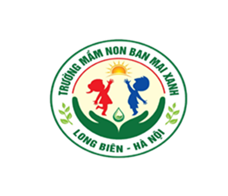 Phóng lên ngọn gió
Lượn quanh sân nhà
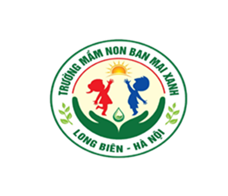 Vẫy chào ông bà
Dang đôi cánh bé
Vẫy chào bố mẹ
Khoảng trời bao la
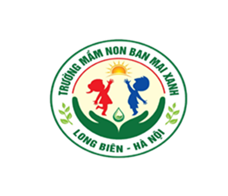 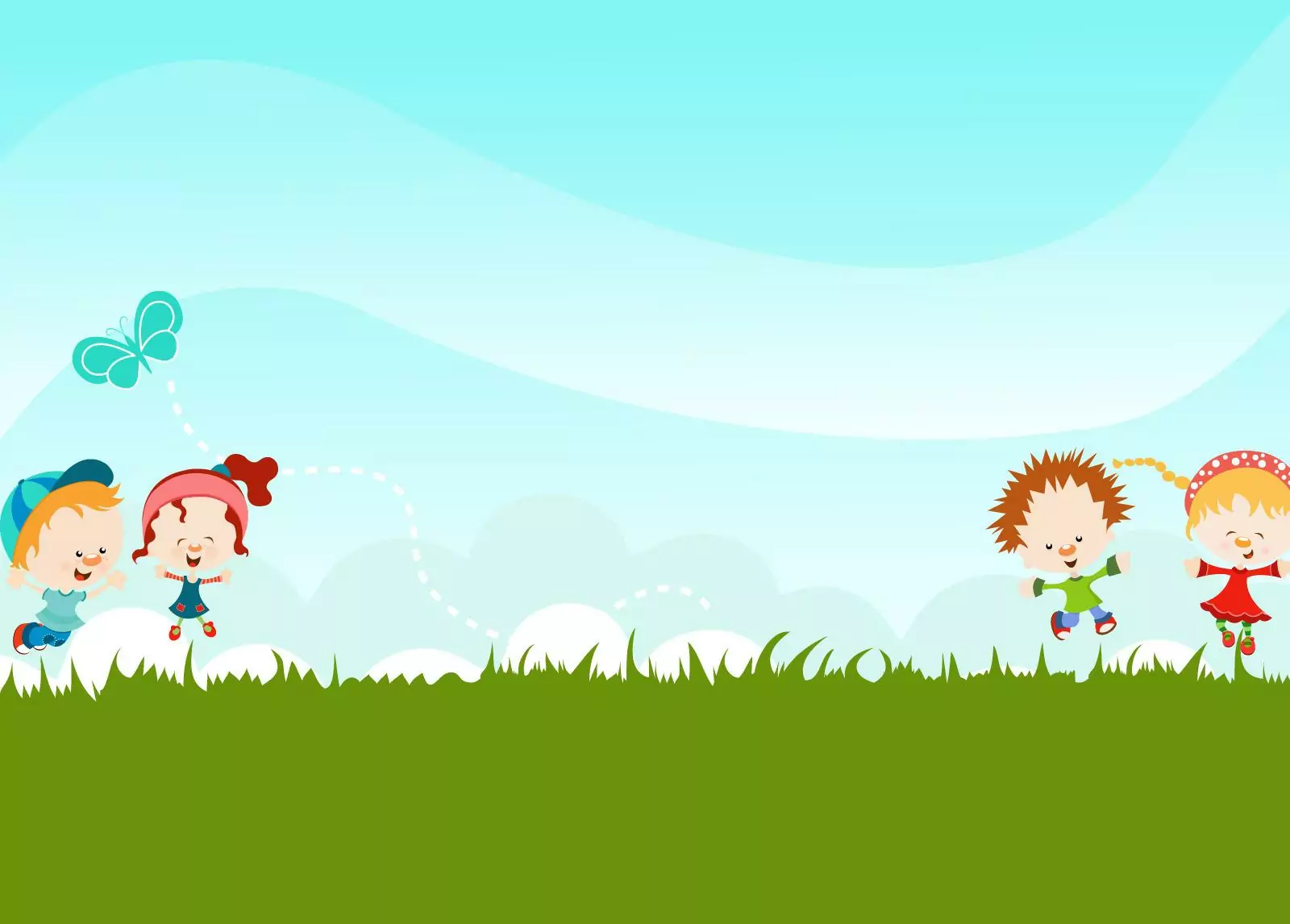 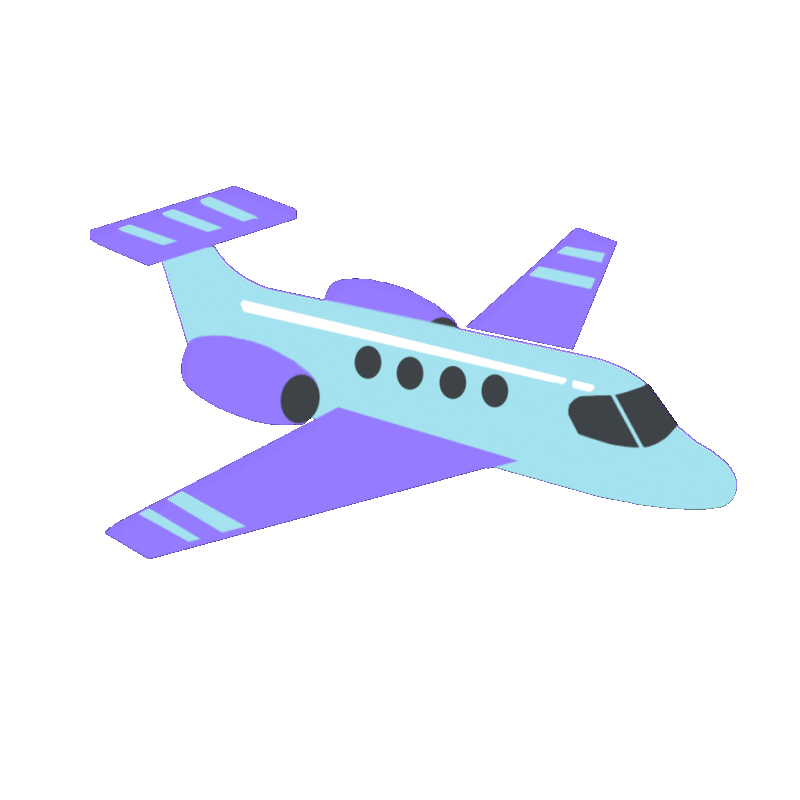 Bài thơ nói về điều gì?
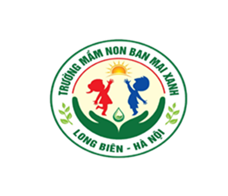 Trong bài thơ bạn nhỏ đang làm gì?
Trên nền cờ đỏ bạn nhỏ đã vẽ gì?
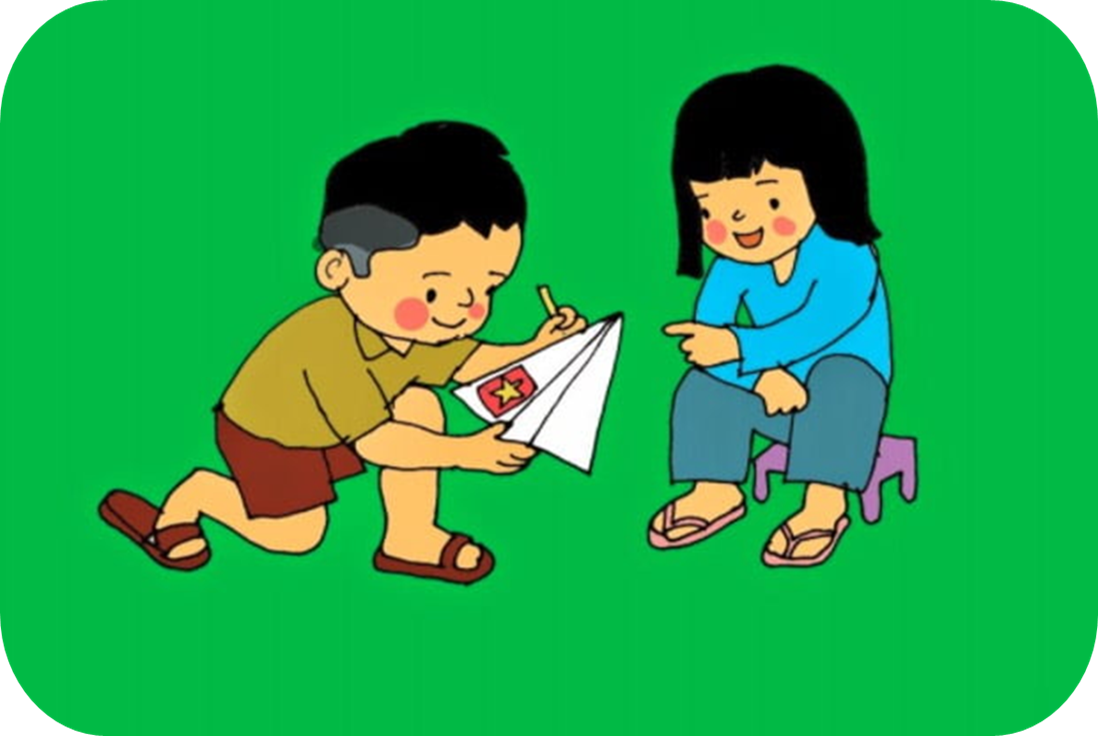 Tập gấp máy bay
Dang hai cánh nhỏ
Vẽ ngôi sao vàng
Trên nền cờ đỏ
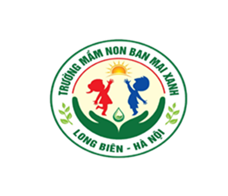 Bạn nhỏ phóng máy bay lên đâu?
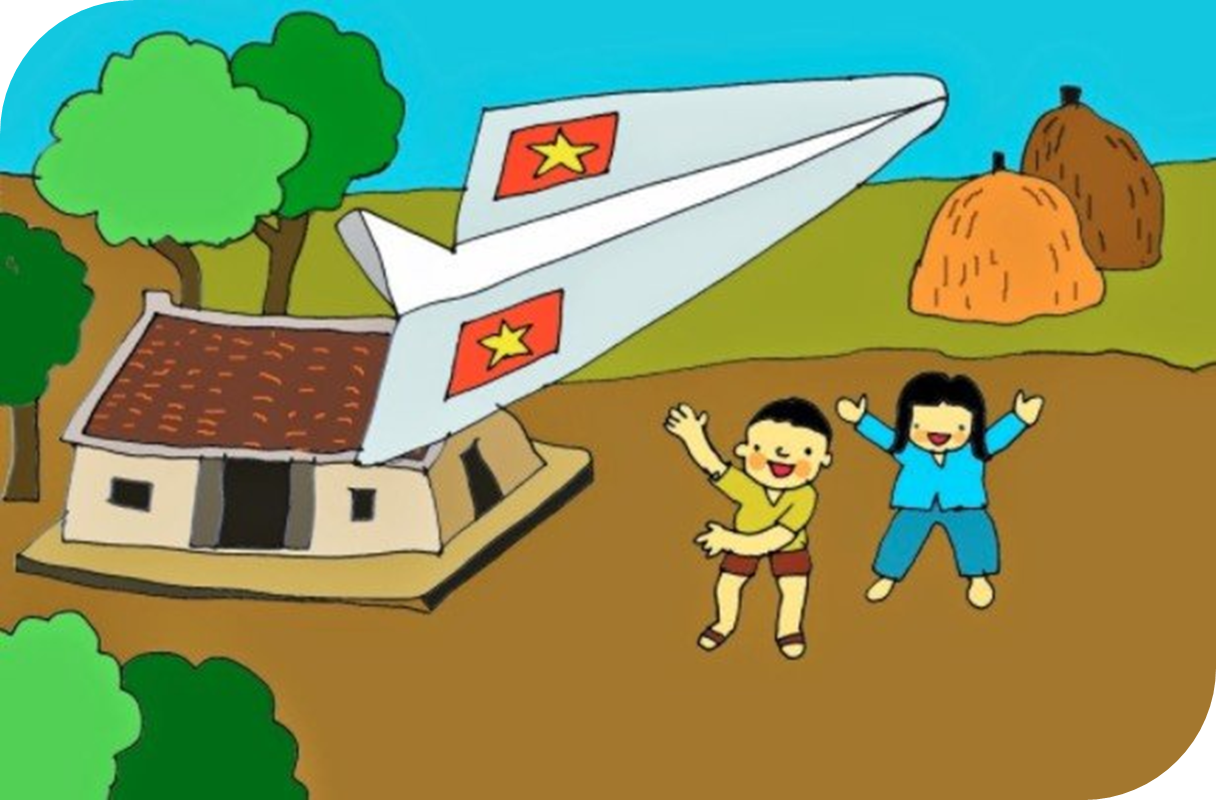 Phóng lên ngọn gió
Lượn quanh sân nhà
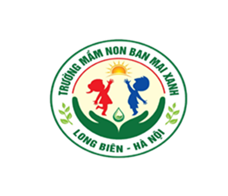 Bạn nhỏ đã vẫy chào ai?
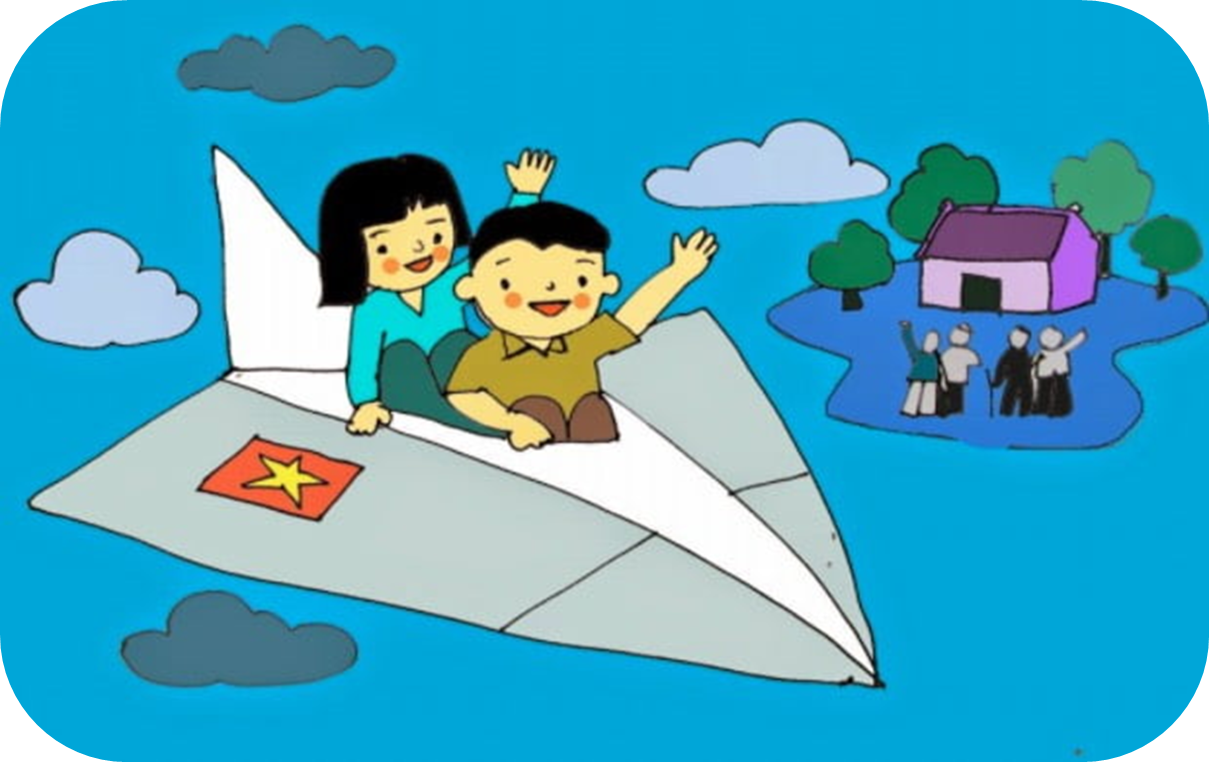 Vẫy chào ông bà
Vẫy chào bố mẹ
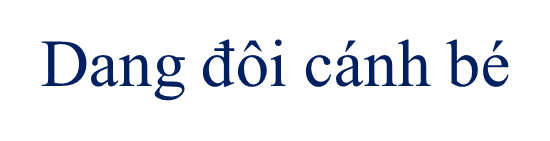 Khoảng trời bao la
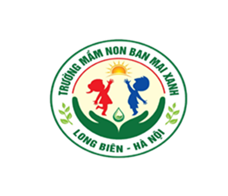 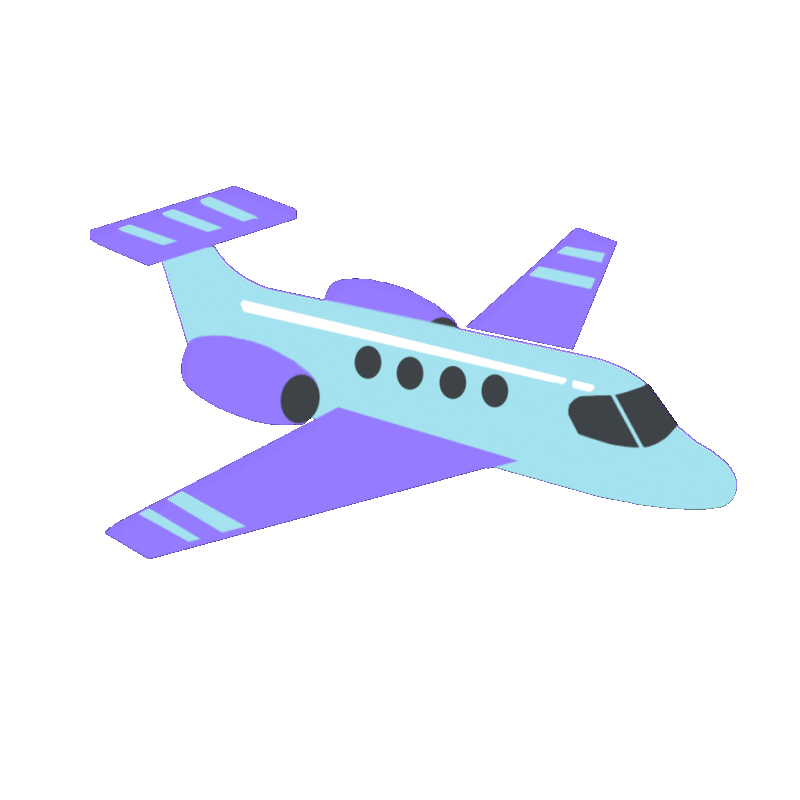 Giáo dục
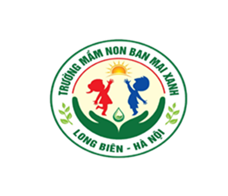 Tập gấp máy bay
Tập gấp máy bay
Dang hai cánh nhỏ
Vẽ ngôi sao vàng
Trên nền cờ đỏ
Phóng lên ngọn gió
Lượn quanh sân nhà
Vẫy chào ông bà
Vẫy chào bố mẹ
Dang đôi cánh bé
Khoảng trời bao la
Lê Bính.
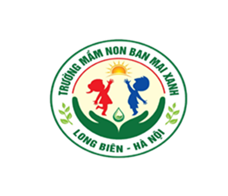 Tạm biệt và hẹn gặp lại !